CAPACITAÇÃO PARA COORDENADORES DOS CRAS
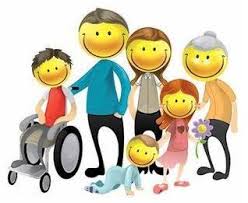 Contextualização Histórica da Assistência Social
Secretaria do Trabalho e  Desenvolvimento Social - SETDS
Gerência de Proteção Social Básica
Telefone: (63) 3218-6904
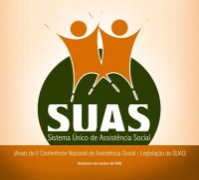 Serviços de Proteção Social Básica
Marcos Legais da Política de Assistência Social
Constituição Federal de 1988  Institui  a Assistência Social como direito de cidadania e dever do Estado, compondo a seguridade social brasileira.
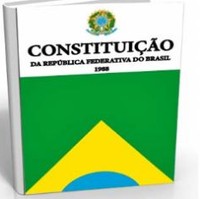 Secretaria do Trabalho e Desenvolvimento Social - SETDS
Gerência de Proteção Social Básica
Telefone: (63) 3218-6904
Marcos Legais da Política de Assistência Social
Lei Orgânica de Assistência Social (LOAS) 1993.
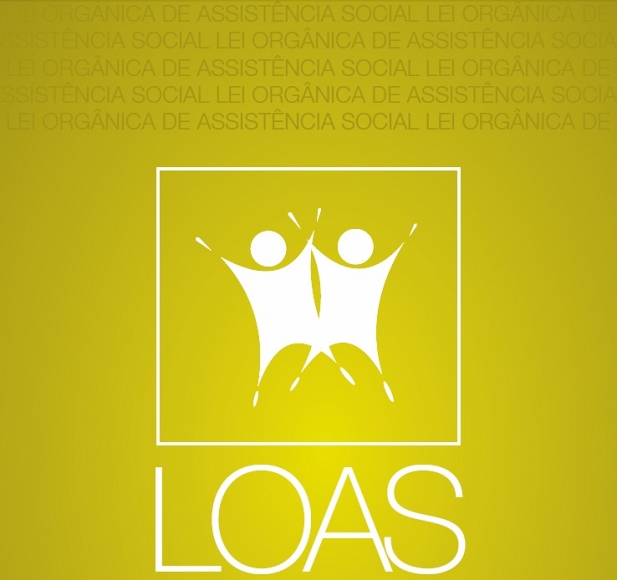 Secretaria do Trabalho e Desenvolvimento Social - SETDS
Gerência de Proteção Social Básica
Telefone: (63) 3218-6904
Marcos Legais da Política de Assistência Social
Política Nacional de Assistência Social (2004) Materializa as diretrizes da LOAS e institui o Sistema Único de Assistência Social (SUAS).
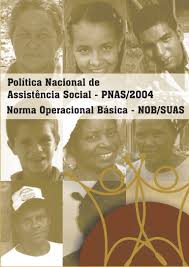 Secretaria do Trabalho e Desenvolvimento Social - SETDS
Gerência de Proteção Social Básica
Telefone: (63) 3218-6904
Marcos Legais da Política de Assistência Social
Norma Operacional Básica – NOB/SUAS (2005)
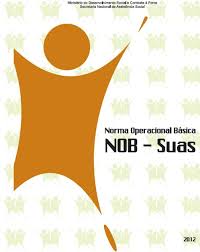 Secretaria do Trabalho e Desenvolvimento  Social - SETDS
Gerência de Proteção Social Básica
Telefone: (63) 3218-6904
Marcos Legais da Política de Assistência Social
Norma Operacional de Recursos Humanos   NOB-RH (2006)
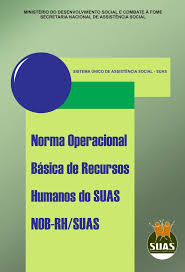 Secretaria do Trabalho e Desenvolvimento Social - SETDS
Gerência de Proteção Social Básica
Telefone: (63) 3218-6904
Marcos Legais da Política de Assistência Social
Tipificação Nacional dos Serviços Socioassistenciais – 2009.
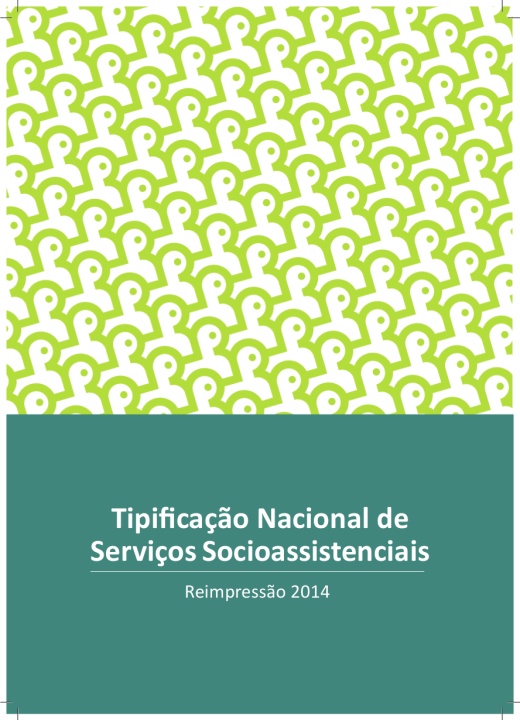 Secretaria do Trabalho e Desenvolvimento Social - SETDS
Gerência de Proteção Social Básica
Telefone: (63) 3218-6904
Marcos Legais da Política de Assistência Social
Orientações Técnicas Centro de Referência de Assistência Social – CRAS – 2009.
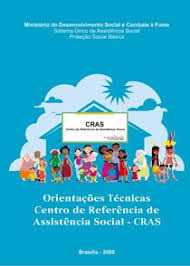 Secretaria do Trabalho e Desenvolvimento Social - SETDS
Gerência de Proteção Social Básica
Telefone: (63) 3218-6904
Marcos Legais da Política de Assistência Social
PAIF – 1 – 2012.
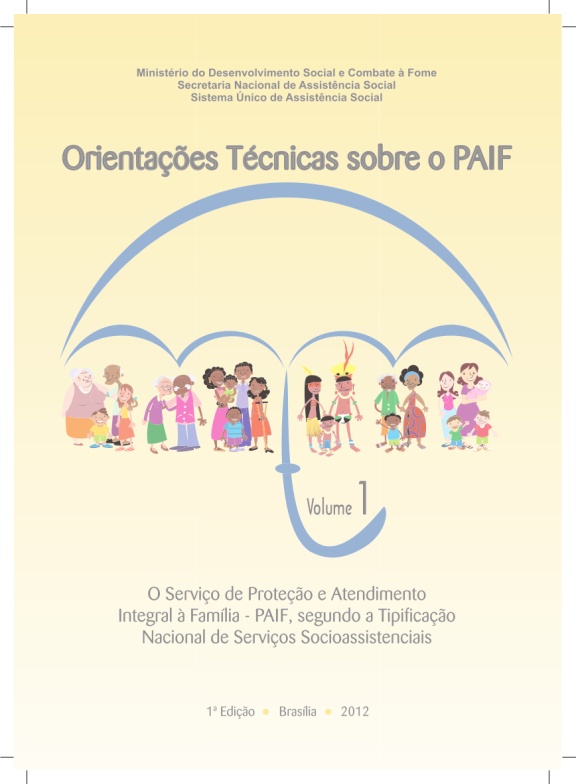 Secretaria do Trabalho e Desenvolvimento Social - SETDS
Gerência de Proteção Social Básica
Telefone: (63) 3218-6904
Marcos Legais da Política de Assistência Social
PAIF – 2 – 2012.
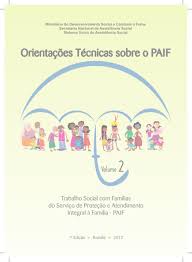 Secretaria do Trabalho e Desenvolvimento Social - SETDS
Gerência de Proteção Social Básica
Telefone: (63) 3218-6904
Marcos Legais da Política de Assistência Social
Articulação entre PAIF e SCFV – 2016.
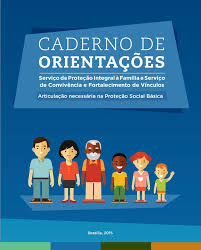 Secretaria do Trabalho e Desenvolvimento Social - SETDS
Gerência de Proteção Social Básica
Telefone: (63) 3218-6904
Marcos Legais da Política de Assistência Social
SCFV – 0 a 06 anos – 2018.
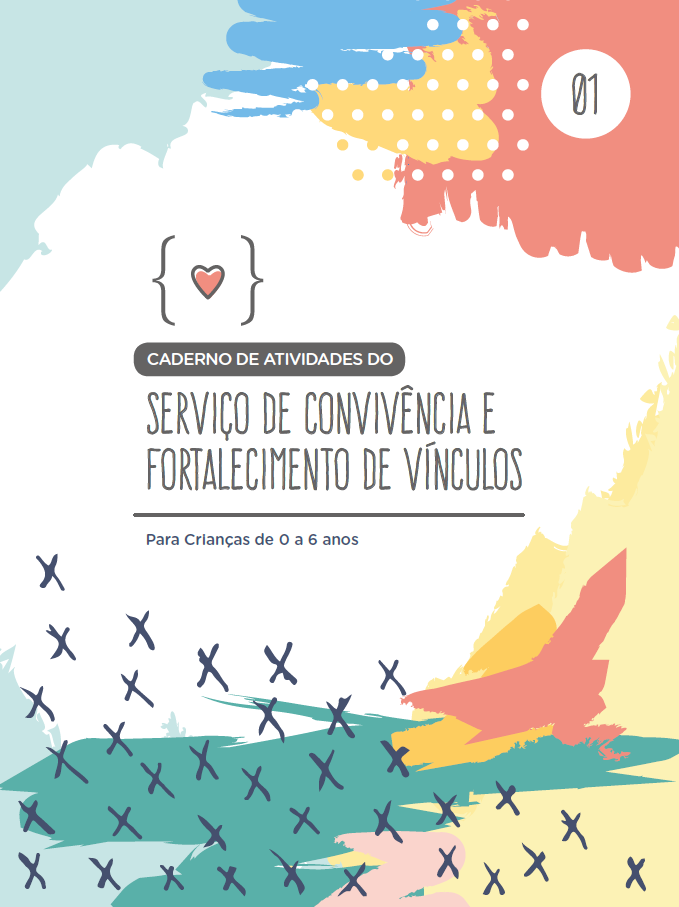 Secretaria do Trabalho e Desenvolvimento Social - SETDS
Gerência de Proteção Social Básica
Telefone: (63) 3218-6904
Marcos Legais da Política de Assistência Social
Serviço no Domicílio – 2017.
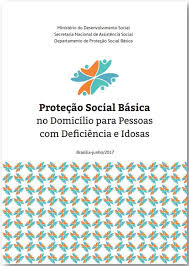 Secretaria do Trabalho e Desenvolvimento Social - SETDS
Gerência de Proteção Social Básica
Telefone: (63) 3218-6904
Marcos Legais da Política de Assistência Social
Prontuário SUAS – 2012.
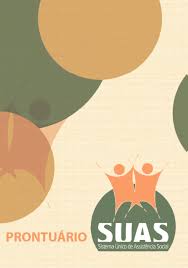 Secretaria do Trabalho e Desenvolvimento Social - SETDS
Gerência de Proteção Social Básica
Telefone: (63) 3218-6904